Gaelic in Glasgow Community Survey
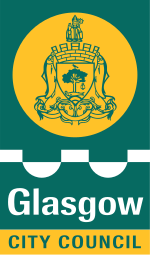 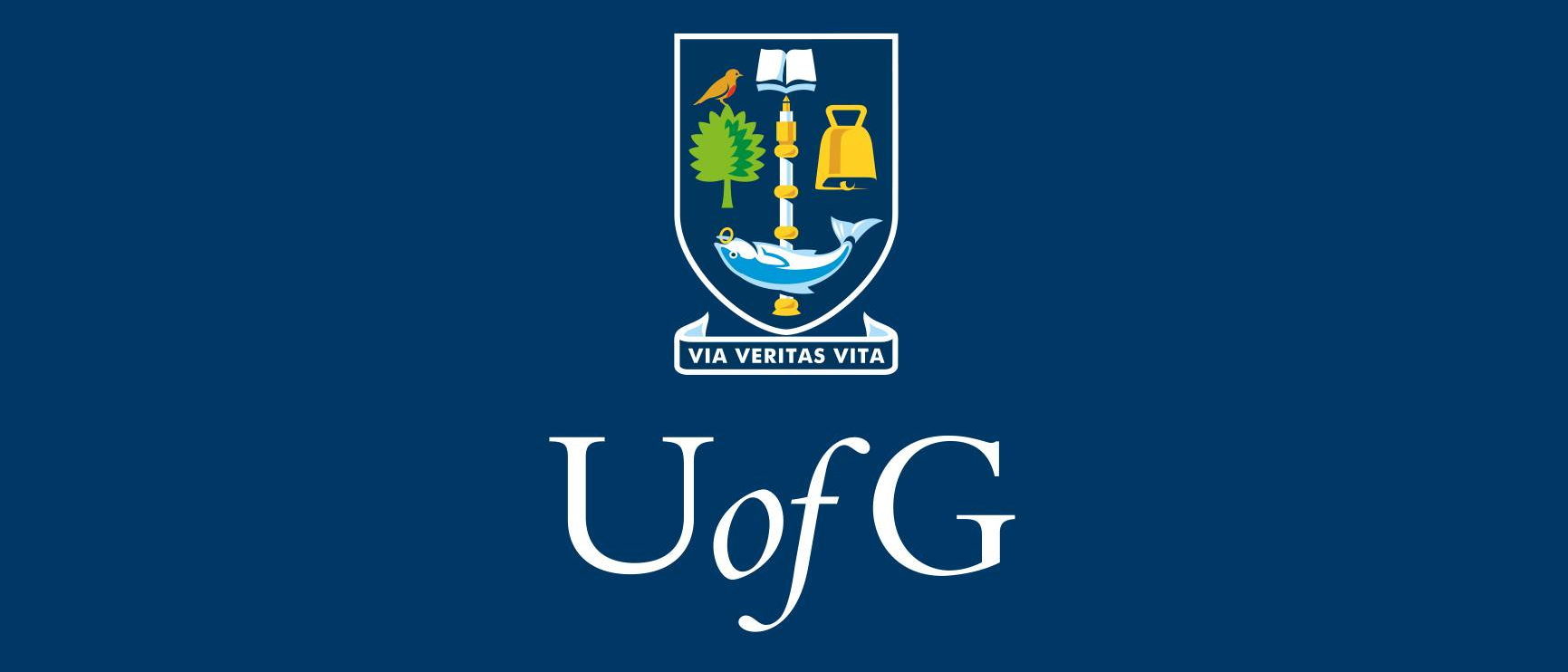 Aim: Understanding how speakers and learners of Gaelic in the city use and engage with the language to support a strong and sustainable future for Gaelic language and culture in Glasgow.
Glasgow’s Gaelic speakers need
Gaelic in the Home and Community
Gaelic Medium Education
Creates proficient young Gaelic speakers.
Leads to more proficient Gaelic speakers.
Creates more engaged parents/carers who use more Gaelic in the home.
Gaelic in Glasgow Community Survey
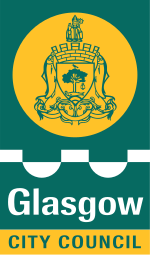 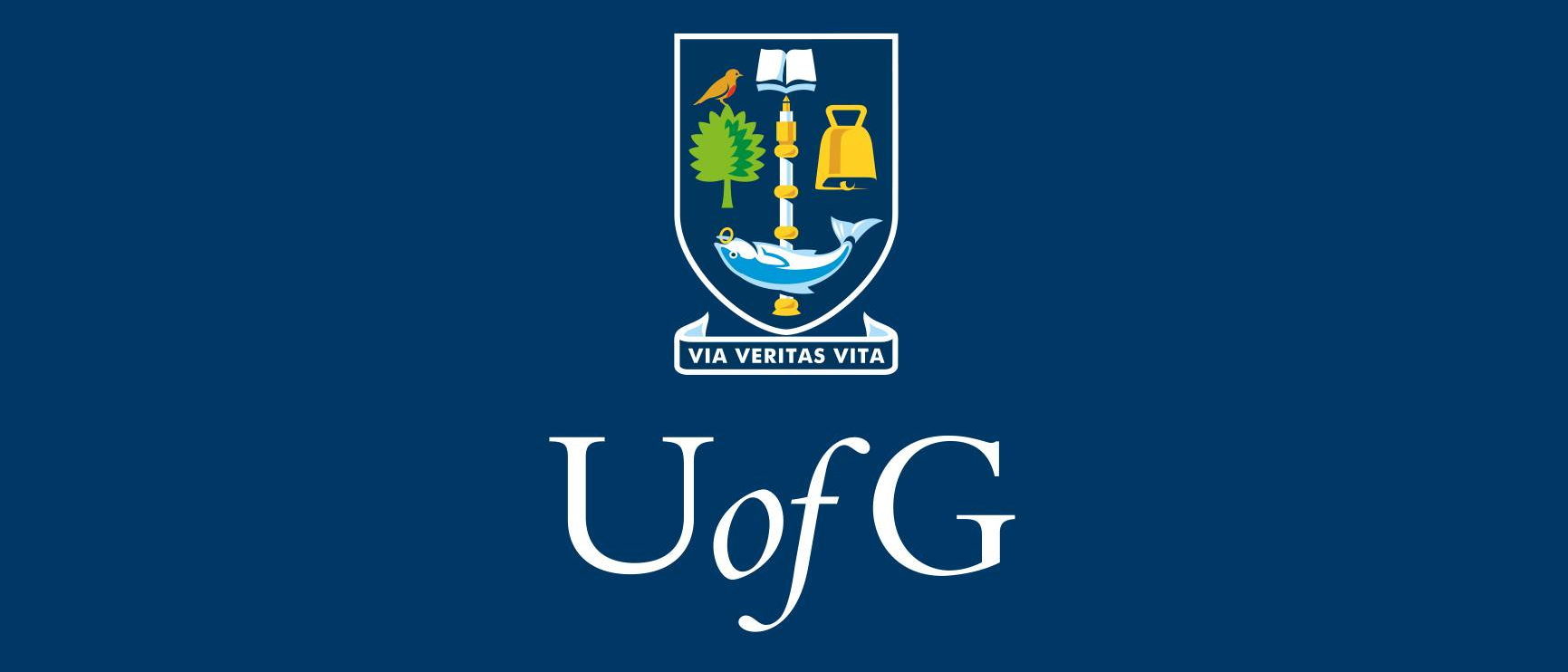 Aim: Understanding how speakers and learners of Gaelic in the city use and engage with the language to support a strong and sustainable future for Gaelic language and culture in Glasgow.
Gaelic Proficiency

Almost half of respondents were early-stage and intermediate learners.

About one third of respondents were native or fluent speakers.

Around half of those raised in a Gaelic-speaking household were native speakers, about one quarter were fluent speakers, and one tenth were lapsed native speakers.
Who Responded?

The highest proportion of respondents were aged 35-44.

Two thirds were women, and one third men.

Overall, the respondents were highly educated and in high employment.

85% of respondents lived in the Glasgow postcode area.

25% of respondents were raised in a Gaelic-speaking household.

41% of those were also raised in a Gaelic-speaking community.
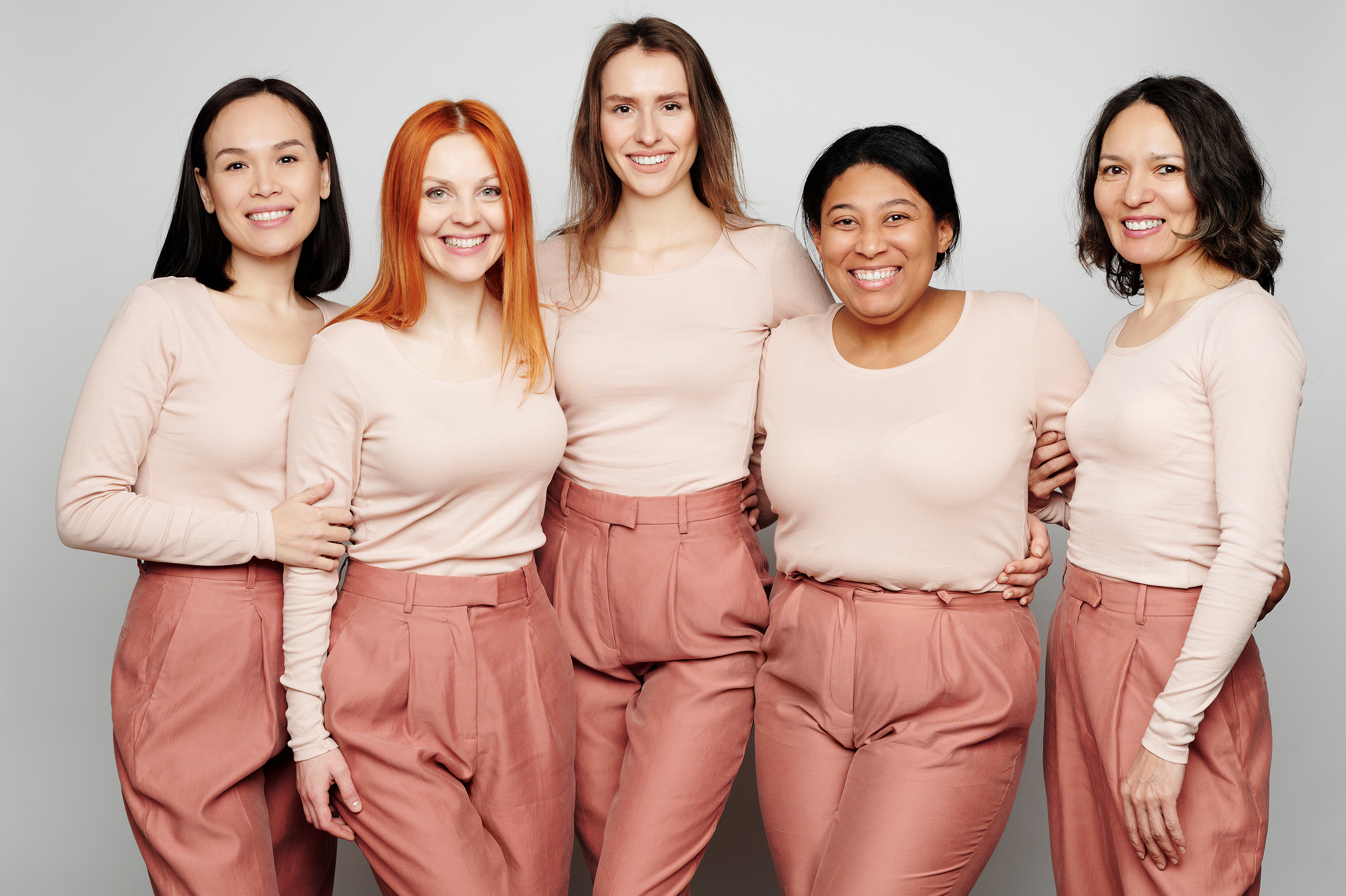 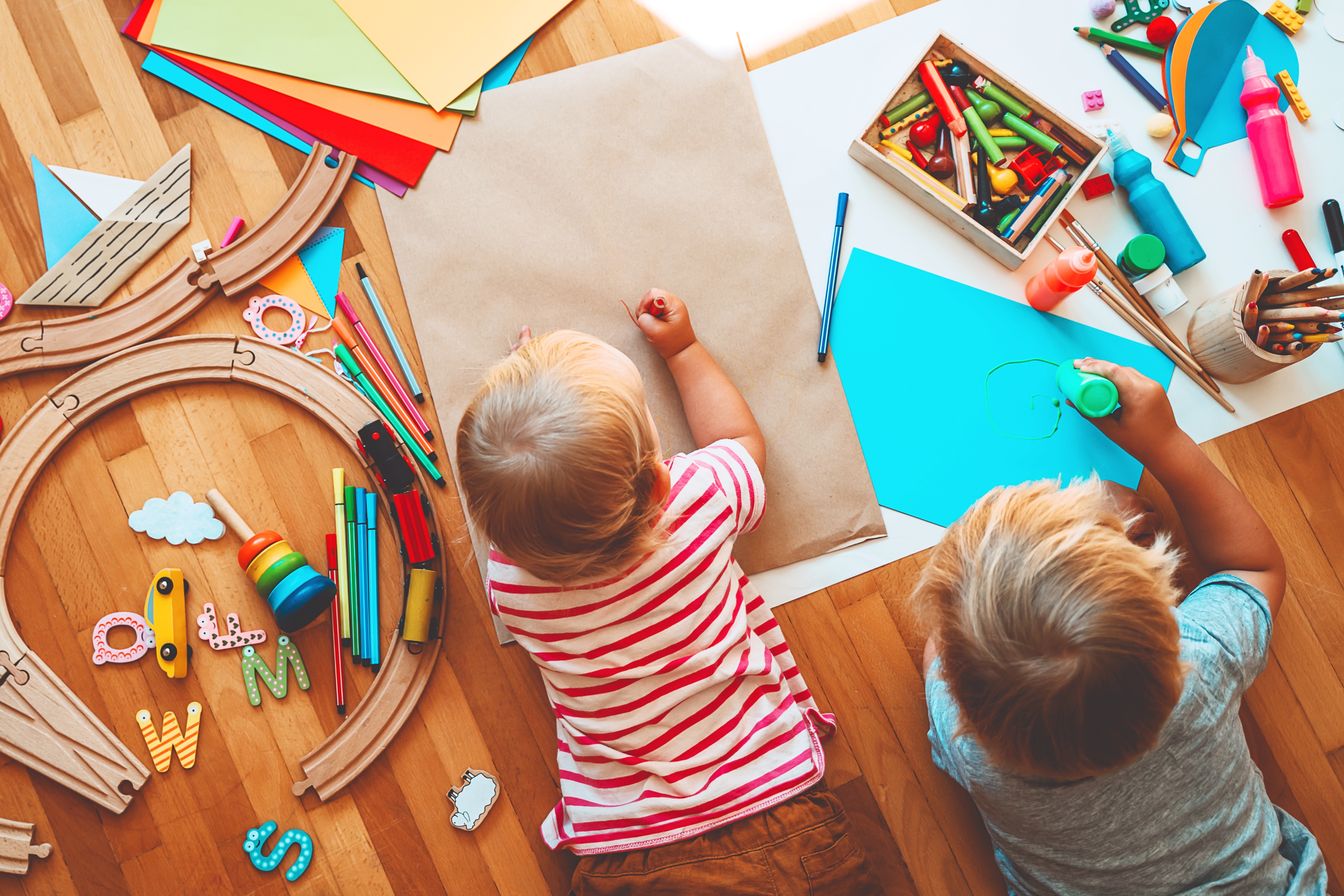 Engagement with Gaelic

Parents with a child in GME used Gaelic more frequently in the home.

Former GME students used Gaelic less frequently than other fluent and native speakers.

More proficient learners used Gaelic more often with friends, and less proficient learners used Gaelic more often in class.

Most speakers reported attend Gaelic events in Glasgow either weekly or periodically throughout the year.
Gaelic Interests

Speakers were highly interested in:

Visible Gaelic signage.
Gaelic television.
Hospitality sites featuring Gaelic.
Traditional music and social events.
Dedicated physical space(s) for Gaelic events and activities.
Online learning resources.

They were less interested in Gaelic sporting events, dance, and religious services.
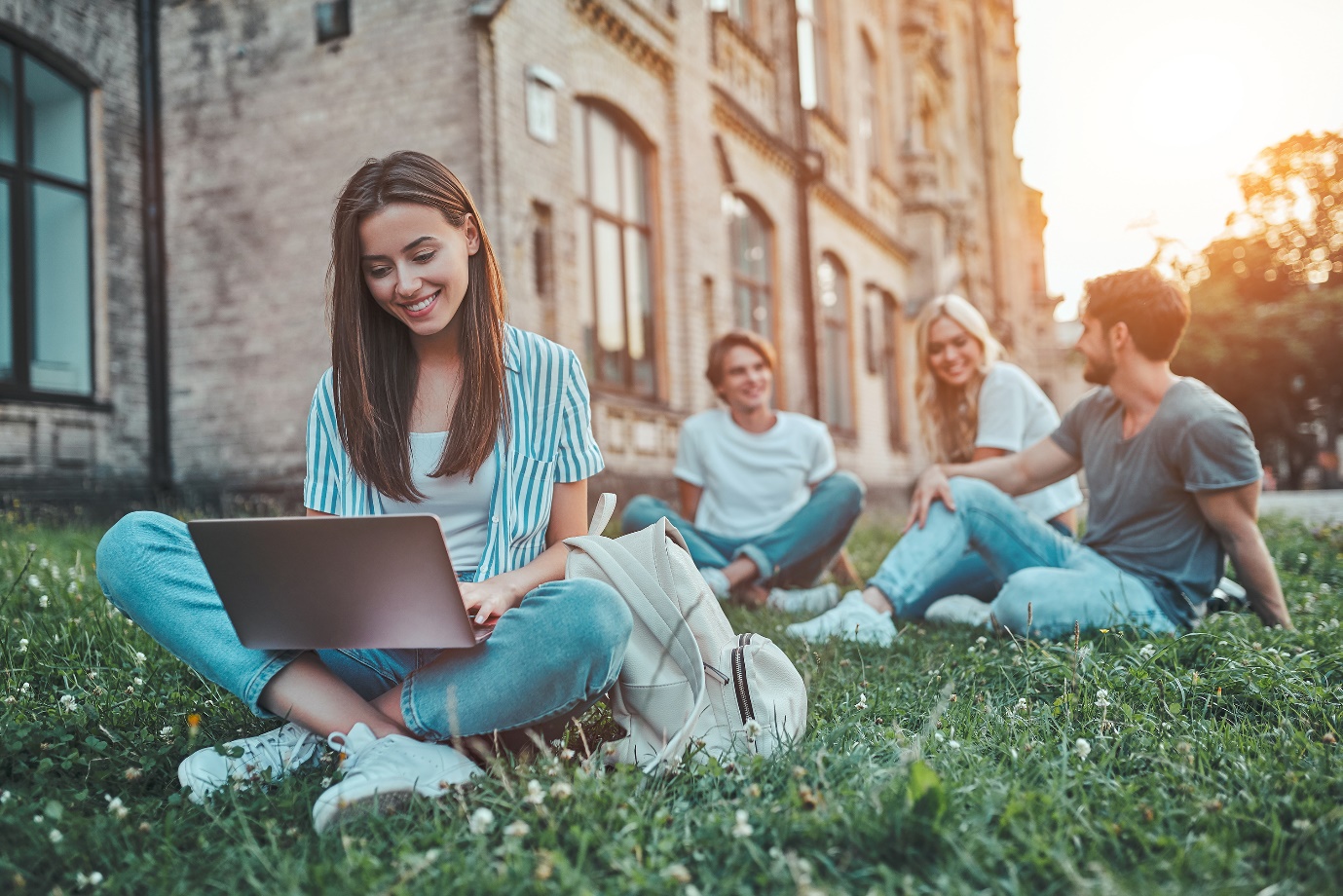 Areas of Concern

Many speakers were concerned about the lack of opportunity to use Gaelic, especially in informal situations, and for young people.

Negative attitudes to Gaelic concerned many people, as did the lack of a connected Gaelic community.

Many respondents would like to see greater promotion of Gaelic in the city, in the form of raising awareness and encouraging uptake, and a greater visual presence of Gaelic.

Speakers wanted to see more support for Gaelic education, a dedicated physical space for Gaelic, and a dedicated website for Gaelic activities.
Read the full report here: [link]